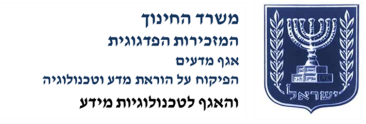 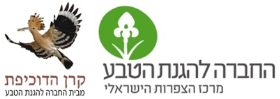 הרחבת הידע על התופעה והציפור שמעניינות אתכם
הרחבת הידע על התופעה והציפור שמעניינות אתכם
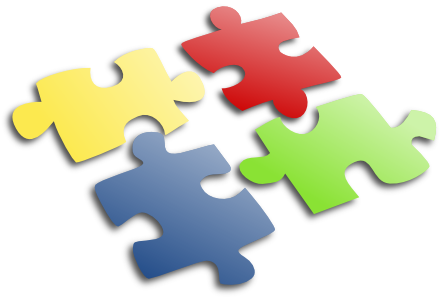 אוגדן חקר ציפורים וסביבה – דפי פעילות לתלמיד
[Speaker Notes: 14]
תלמידים העלו מספר תופעות המזמנות חקר ציפורים:
מגוון המינים בשטח הבנוי בחצר ביה"ס שונה מהמגוון בחורשה הסמוכה.
הירגזי חוזר מידי שנה ומקנן באותה תיבת קינון
המיינה מגרשת לפעמים ציפורים אחרות מהמקום בו נחות או משחרות למזון. 
השחרור שר במספר קולות וגוונים.
כל פעם שהסנונית בונה קן במרפסת הוא נופל. 
הנחליאלי מגיע לארצנו כל שנה באותו שבוע 
הדררות מפצחות את אגוזי הפקאן כשהם עוד ירוקים
הדרורים מופיעים לעיתים קרובות בלהקה 
המשימה שלכם: הרחבת הידע על התופעהא. בחרו מתוך התופעות תופעה אחת שנתקלתם בה קודם ומעניינת אתכם. עיברו לשקף הבא ורישמו את שמכם ואת שם התופעה, תארו את התופעה וסכמו מה אתם יודעים בהקשר לתופעה זו. ב. היכנסו לספרית המשאבים של תכנית חקר ציפורים:- במחיצת "מאמרי העשרה וחקר" חפשו מאמר אחד שעוסק בתופעה שבחרתם מה שם המאמר? ומי כתב אותו? ובאיזו שנה? רישמו אותו בשקף שלכם- סכמו את המידע המעניין על התופעה, שמצאתם בו.
המשימה
[Speaker Notes: 153]
שמות התלמידים: ___________שם התופעה: _______________תיאור התופעה:___________________________________________________________________________________מה ידוע לי על התופעה?____________________________________________________________________________
כותרת המאמר העוסק בשאלה שבחרתי:  
שם הכותב:                                   שנת פרסום המאמר: 
משהו מעניין שקראתי בקשר לתופעה:
[Speaker Notes: 30]
המשימה שלכם: הרחבת הידע על הציפור שמעניינת אתכם
א. רישמו את שם הציפור העברי והלועזי – היעזרו במדריך הציפורים או במידע ברשת.תופעה שמעניינת אתכם מתוכן. עיברו לשקף הבא ורישמו את שמכם ואת שם הציפור והתופעה בהקשר לה. ב. היכנסו לספרית המשאבים של תכנית חקר ציפורים:- במחיצת "תמונות" חפשו תמונה של הציפור בה עוסקת התופעה. העתיקו את התמונה לשקף שלכם. 
- במחיצת "מאמרי העשרה וחקר" חפשו מאמר אחד שעוסק בתופעה שבחרתם מה שם המאמר? ומי כתב אותו? ובאיזו שנה? רישמו אותו בשקף שלכם- סכמו את המידע המעניין על התופעה, שמצאתם בו.
הרחבת הידע על הציפור
[Speaker Notes: 92]
דף מאפיינים 1
תמונה
לחצו לשמיעת קול הציפור
מקור הקול: באדיבות החברה להגנת הטבע
מקור הצילום:_____________________
[Speaker Notes: 69]
דף מאפיינים 2
תמונה או סרטון
תמונה או סרטון
[Speaker Notes: 13]